LA RESPONSABILIDAD CIVIL POR CONTINGENCIAS LABORALES
SETIMA UNIDAD
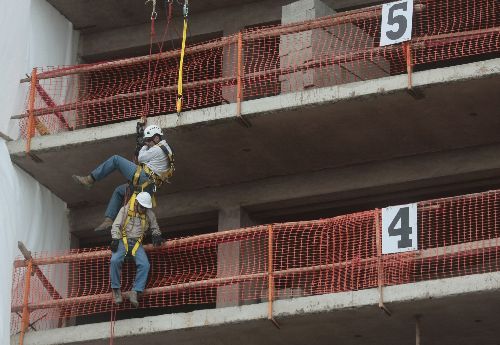 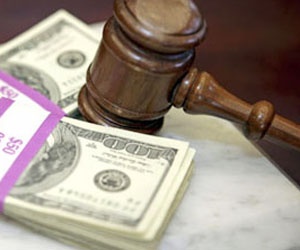 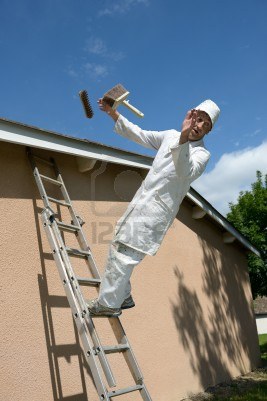 JAVIER ARÉVALO VELA
 MAGISTER EN DERECHO
I.- LA SEGURIDAD Y SALUD EN EL TRABAJO
OBLIGACIONES DEL EMPLEADOR
LSST, ART. 49°
MEDIDAS DE PREVENCIÓN
LSST, ART. 50
LA SEGURIDAD Y LA SALUD OCUPACIONAL EN LA LEGISLACIÓN PERUANA
La Constitución de 1993 no hace referencia alguna en forma expresa al derecho de los trabajadores a laborar en condiciones de higiene y seguridad ocupacional adecuadas, como si lo hacía su antecesora de 1979;  sin embargo, este derecho es reconocido a nivel interno en diversas normas administrativas.
NORMAS DE  SEGURIDAD EN EL TRABAJO
Decreto Supremo N° 010-2009-VIVIENDA del 08 de mayo de 2009. Modifica Normas Técnicas del Reglamento Nacional de Edificaciones: G.050 Seguridad durante la construcción.
Ley N° 29088, Ley de Seguridad y Salud en el Trabajo de los estibadores terrestres y transportistas manuales, publicada el 19 de setiembre de 2007.
 Decreto Supremo N° 055-2010-EM, Reglamento de Seguridad y Salud Ocupacional en Minería del 21 de agosto de 2010.
Ley N° 29783, Ley de Seguridad y Salud en el Trabajo del 26 de julio de 2011.
Decreto Supremo N° 005-2012-TR, Reglamento de la Ley N° 29783, Ley de Seguridad y Salud en el Trabajo del 25 de abril de 2012.
Ley N° 30222, Ley que modifica la ley 29783, Ley de seguridad y salud en el trabajo, publicada en el Diario Oficial “El Peruano” el 11 de julio de 2014.
Decreto Supremo N° 006-2014-TR, Modifica el Reglamento de la Ley N° 29783, Ley de Seguridad y Salud en el Trabajo, aprobado por Decreto Supremo N° 005-2012-TR, publicada en el Diario Oficial “El Peruano” el 09 de agosto de 2014.
LA SEGURIDAD Y SALUD EN EL TRABAJO EN LOS CONVENIOS DE LA O. I. T.
El considerar la seguridad y salud laboral como un  bien jurídico objeto de tutela penal encuentra respaldo internacional en los instrumentos siguientes:
Pacto Internacional de Derechos Económicos, Sociales y Culturales; 
Convenio N° 115 sobre Seguridad y Salud de los Trabajadores y Medio Ambiente de Trabajo. 
Convenio N° 62 sobre las Prescripciones de Seguridad- Edificación. 
Convenio N° 81 sobre la Inspección del Trabajo.
Convenio N° 139 sobre el Cáncer Profesional.
Convenio N° 152 sobre Seguridad e Higiene- Trabajos Portuarios.
Convenio N° 155 sobre Seguridad y Salud de los Trabajadores y Salud en el Trabajo.
Convenio N° 187 sobre el Marco Promocional para la Seguridad y Salud en el Trabajo.
Decisión 584 sobre sustitución de la Decisión 547, Instrumento Andino de Seguridad y Salud en el Trabajo, aprobada en la Décimo Segunda Reunión Ordinaria del Consejo Andino de Ministros de Relaciones Exteriores el 07 de mayo de 2004 en Guayaquil- Ecuador.
LAS MEDIDAS DE PREVENCIÓN Y PROTECCIÓN DEL SISTEMA DE GESTIÓN DE LA SEGURIDAD Y SALUD EN EL TRABAJO
Ley N° 29783, Art. 21
PRINCIPIOS DE SEGURIDAD Y SALUD EN EL TRABAJO
PRINCIPIO DE PREVENCIÓN
El empleador garantiza, en el centro de trabajo, el establecimiento de los medios y condiciones que protejan la vida, la salud y el bienestar de los trabajadores, y de aquellos que, no teniendo vínculo laboral prestan servicios o se encuentran dentro del ámbito del centro de labores. Debe considerar factores sociales, laborales y biológicos, diferenciados en función del sexo, incorporando la dimensión de género en la evaluación y prevención de riesgos en la salud laboral.
Ley N° 29783, Art. I T. P.
PRINCIPIO DE RESPONSABILIDAD
Ley N° 29783, Art. II T. P.
PRINCIPIO DE COOPERACIÓN
Ley N° 29783, Art. III T. P.
PRINCIPIO DE INFORMACIÓN Y CAPACITACIÓN
Las organizaciones sindicales y los trabajadores reciben del empleador una oportuna y adecuada información y capacitación preventiva en la tarea a desarrollar, con énfasis en lo potencialmente riesgoso para la vida y la salud de los trabajadores y su familia.
Ley N° 29783, Art. IV T. P.
PRINCIPIO DE GESTIÓN INTEGRAL
Todo empleador promueve e integra la gestión de la seguridad y salud en el trabajo a la gestión general de la empresa.
Ley N° 29783, Art. V T. P.
PRINCIPIO DE ATENCIÓN INTEGRAL DE LA SALUD
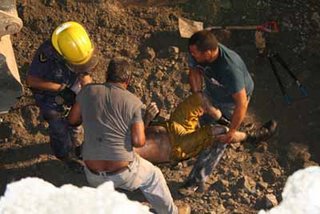 Los trabajadores que sufran algún accidente de trabajo o enfermedad ocupacional tienen derecho a las prestaciones de salud necesarias y suficientes hasta su recuperación y rehabilitación, procurando su reinserción laboral.
Ley N° 29783, Art. VI T. P.
PRINCIPIO DE CONSULTA Y PARTICIPACIÓN
El Estado promueve mecanismos de consulta y participación de las organizaciones de empleadores y trabajadores más representativos y de los actores sociales para la adopción de mejoras en materia de seguridad y salud en el trabajo.
Ley N° 29783, Art. VII T. P.
PRINCIPIO DE PRIMACÍA DE LA REALIDAD
Los empleadores, los trabajadores y los representantes de ambos, y demás entidades públicas y privadas responsables del cumplimiento de la legislación en seguridad y salud en el trabajo brindan información completa y veraz sobre la materia. De existir discrepancia entre el soporte documental y la realidad, las autoridades optan por lo constatado en la realidad.
Ley N° 29783, Art. VIII T. P.
PRINCIPIO DE PROTECCIÓN
Ley N° 29783, Art. IX T. P.
ÁMBITO DE APLICACIÓN
Ley N° 29783, Art. 2
NORMAS MÍNIMAS
Ley N° 29783, Art. 3
INVESTIGACIÓN DE LOS ACCIDENTES, ENFERMEDADES E INCIDENTES
La investigación de los accidentes, enfermedades e incidentes relacionados con el trabajo y sus efectos en la seguridad y salud permite identificar los factores de riesgo en la organización, las causas inmediatas (actos y condiciones sub estándares), las causas básicas (factores personales y factores del trabajo) y cualquier diferencia del Sistema de Gestión de la Seguridad y Salud en el Trabajo, para la planificación de la acción correctiva pertinente.
Ley N° 29783, Art. 42
II.- ACCIDENTES DE TRABAJO
DEFINICIÓN DE ACCIDENTE DE TRABAJO EN LA LEY
D.S. N° 005-2012-TR, Glosario de términos.
DEFINICIÓN DE ACCIDENTE DE TRABAJO EN LA DOCTRINA
Es todo acontecimiento imprevisto, fortuito u ocasional que origina daño orgánico o funcional sobre la persona del trabajador, ocurrido en el centro de trabajo o con ocasión del trabajo.
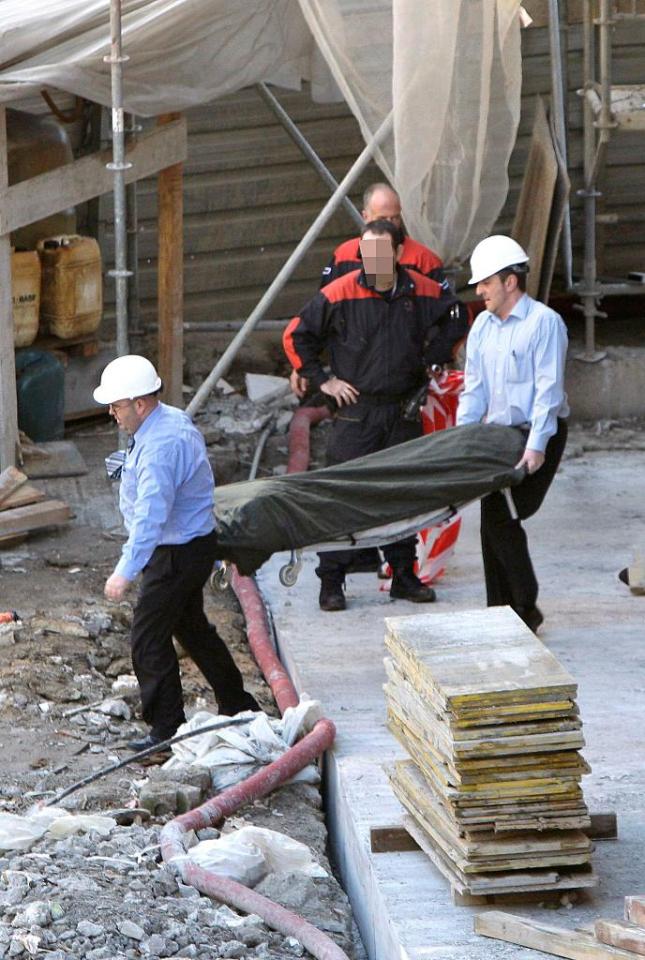 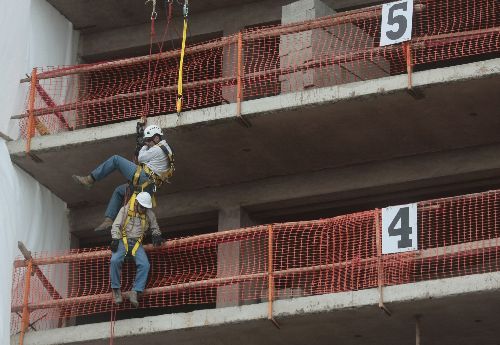 ELEMENTOS DEL ACCIDENTE DE TRABAJO
CLASES DE ACCIDENTE DE TRABAJO
ACCIDENTES NO CONSIDERADOS COMO DE TRABAJO
El que se produce en el trayecto de ida y retorno a centro de trabajo, aunque el transporte sea realizado por cuenta de la Entidad Empleadora en vehículos propios contratados para el efecto.
El provocado intencionalmente por el propio trabajador o por su  participación en riñas o peleas u otra acción ilegal.
El que se produzca como consecuencia del incumplimiento del trabajador de una orden escrita específica impartida por el empleador.
El que se produzca con ocasión de actividades recreativas, deportivas o culturales, aunque se produzcan dentro de la jornada laboral o en el centro de trabajo.
El que sobrevenga durante los permisos, licencias, vacaciones o cualquier otra forma de suspensión del contrato de trabajo.
f)	Los que se produzcan como consecuencia del uso de sustancias alcohólicas o estupefacientes por parte de el asegurado.
g)	Los que se produzcan en caso de guerra civil o internacional, declarada o no, dentro o fuera del Perú; motín conmoción contra el orden público o terrorismo.
h)	Los que se produzcan por efecto de terremoto, maremoto, erupción volcánica o cualquier otra convulsión de la naturaleza.
i)	Los que se produzcan como consecuencia de fusión o fisión nuclear por efecto de la combustión de cualquier combustible nuclear, salvo obertura especial expresa.
D.S. N° 003-98-SA
III.- ENFERMEDADES PROFESIONALES
DEFINICIÓN DE ENFERMEDAD OCUPACIONAL EN LA LEY
“Es una enfermedad contraída como resultado de la exposición a factores de riesgo relacionadas con el trabajo”







D.S. N° 005-2012-TR, Glosario de términos
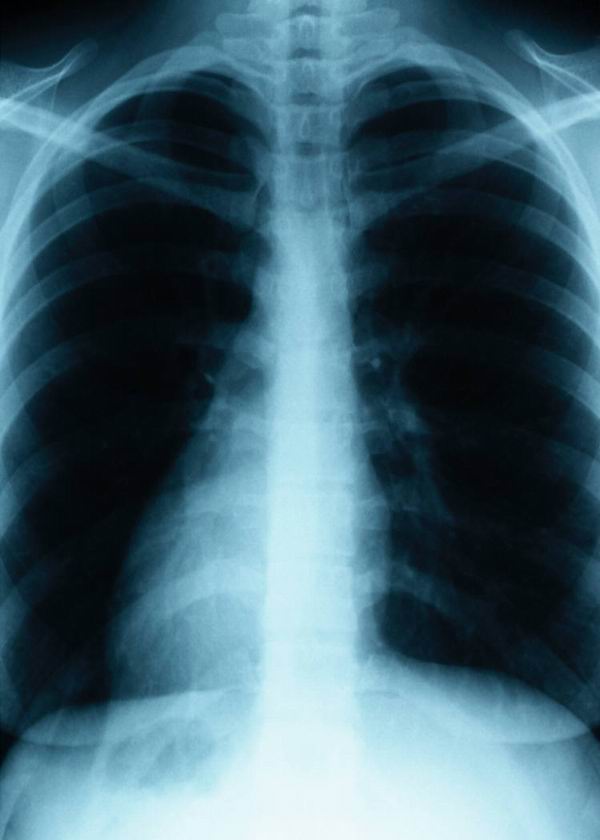 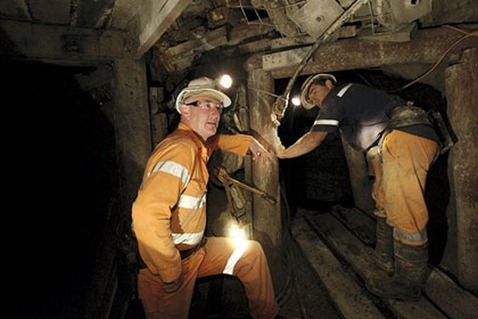 DEFINICIÓN DE ENFERMEDAD OCUPACIONAL  EN LA DOCTRINA
Es todo estado patológico permanente o temporal que afecta al trabajador como consecuencia directa del trabajo que ejecuta o del medio ambiente donde labora.
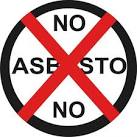 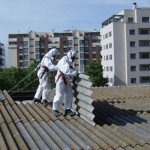 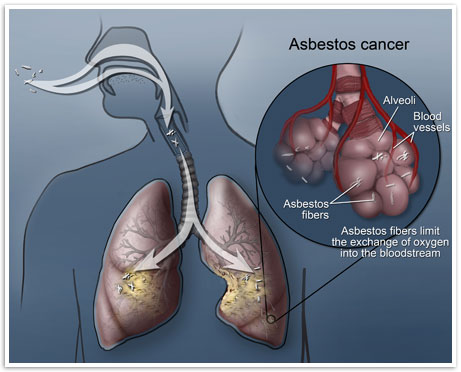 CLASES DE ENFERMEDADES PROFESIONALES SEGÚN LA LEGISLACIÓN VIGENTE
NTS N° 068-MINSA/DGSP-V.1
IV.- RESPONSABILIDAD CIVIL
DEFINICIÓN DE RESPONSABILIDAD  CIVIL
La responsabilidad civil persigue indemnizar los daños causados por el incumplimiento de una obligación nacida de un acto voluntario o por la violación del deber genérico impuesto por la ley de no dañar los bienes jurídicos de terceros con quiénes no existe relación jurídica contractual alguna.
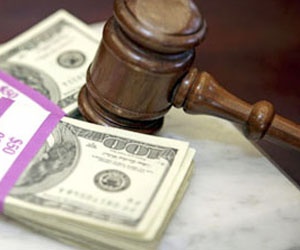 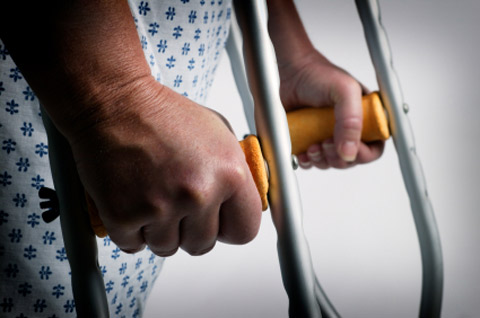 CLASES DE RESPONSABILIDAD CIVIL
INDEMNIZACIÓN POR DAÑOS A LA SALUD EN EL TRABAJO
“El incumplimiento del empleador del deber de prevención genera la obligación de pagar las indemnizaciones a las víctimas, o a sus derechohabientes, de los accidentes de trabajo y de las enfermedades profesionales. En el caso en que producto de la vía inspectiva se haya comprobado fehacientemente el daño al trabajador, el Ministerio de Trabajo y Promoción del Empleo determina el pago de la indemnización respectiva.”
LSST, ART. 53°
ELEMENTOS DE LA RESPONSABILIDAD CIVIL
LA ANTIJURIDICIDAD
Está constituida por aquellas conductas que implican una violación del ordenamiento jurídico a través de hechos ilícitos, hechos abusivos o hechos excesivos. 
Debemos tener presente que tratándose de responsabilidad contractual la antijuridicidad siempre es típica, pues, implica el incumplimiento de obligaciones previamente determinadas (artículo 1321° del Código Civil).
EL DAÑO
Nos atrevemos a definir el daño como todo detrimento o lesión que en sus bienes jurídicos sufre un sujeto de derecho por acción u omisión de un tercero, pudiendo incidir ese menoscabo en su esfera personal, patrimonial o ambas.
ESFERAS DEL DAÑO
CLASES DE DAÑO
ELEMENTOS CONSTITUTIVOS DEL DAÑO
A.- EL DAÑO EMERGENTE
B.- EL LUCRO CESANTE
C.- EL DAÑO MORAL
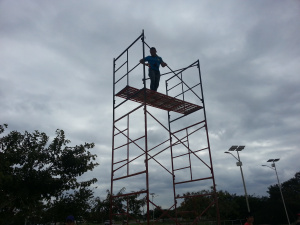 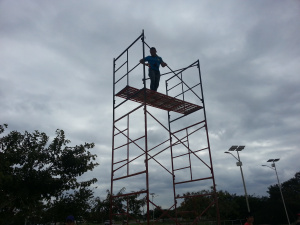 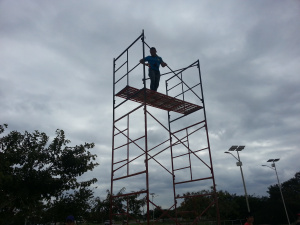 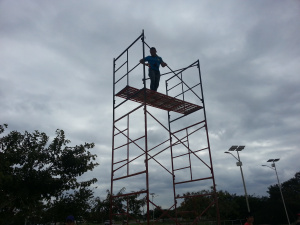 RELACIÓN DE CAUSALIDAD
FACTORES DE ATRIBUCIÓN
Los factores de atribución son aquellas conductas que justifican la transmisión de los efectos económicos del daño de la víctima al responsable del mismo.
	Los factores de atribución de responsabilidad son el dolo, la culpa leve y la culpa inexcusable.
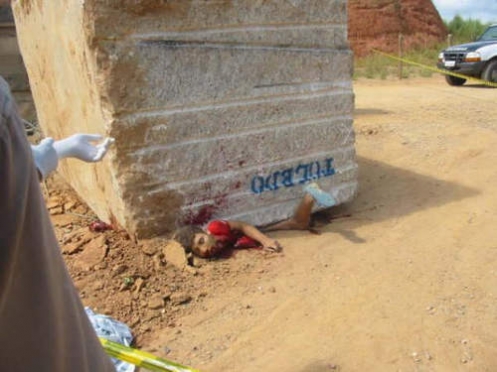 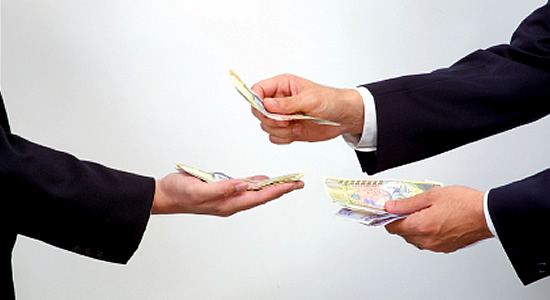 CLASES DE FACTORES DE ATRIBUCIÓN